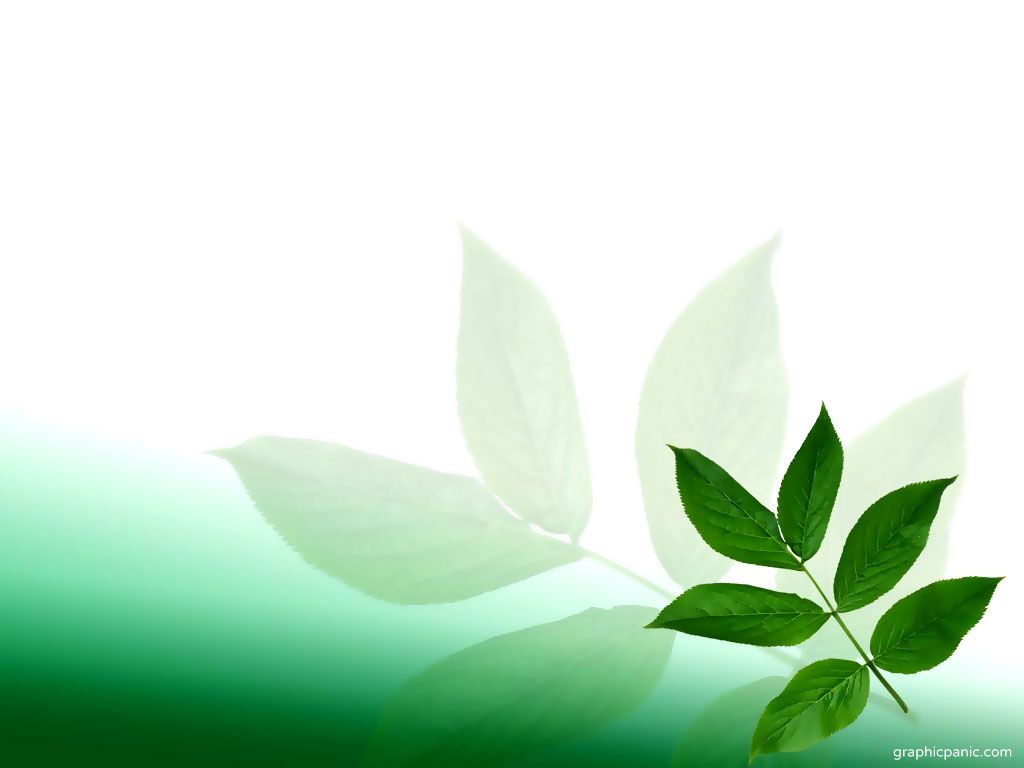 Thứ tư ngày 16 tháng 2 năm 2022
Tập làm văn
Luyện tập quan sát cây cối
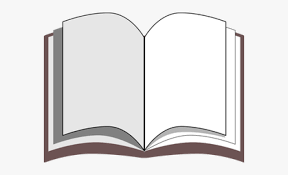 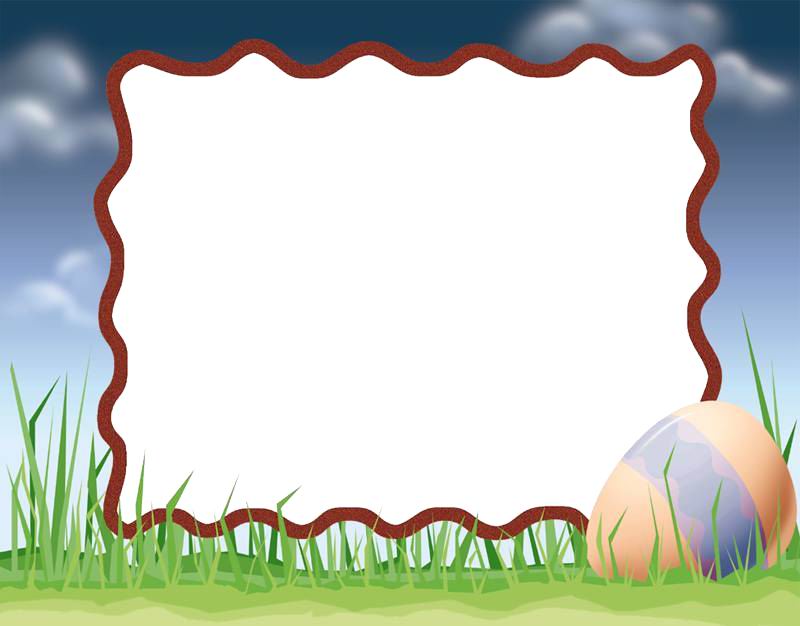 Khởi động
1
Nêu cấu tạo của bài văn miêu tả cây cối?
Một bài văn miêu tả cây cối gồm 3 phần:

Mở bài    :   Tả hoặc giới thiệu bao quát về cây.

Thân bài : - Tả từng bộ phận của cây
                  - Tả từng thời kì phát triển của cây.

Kết bài    :     Nêu lợi ích của cây, ấn tượng đặc biệt hoặc tình cảm của người tả với cây.
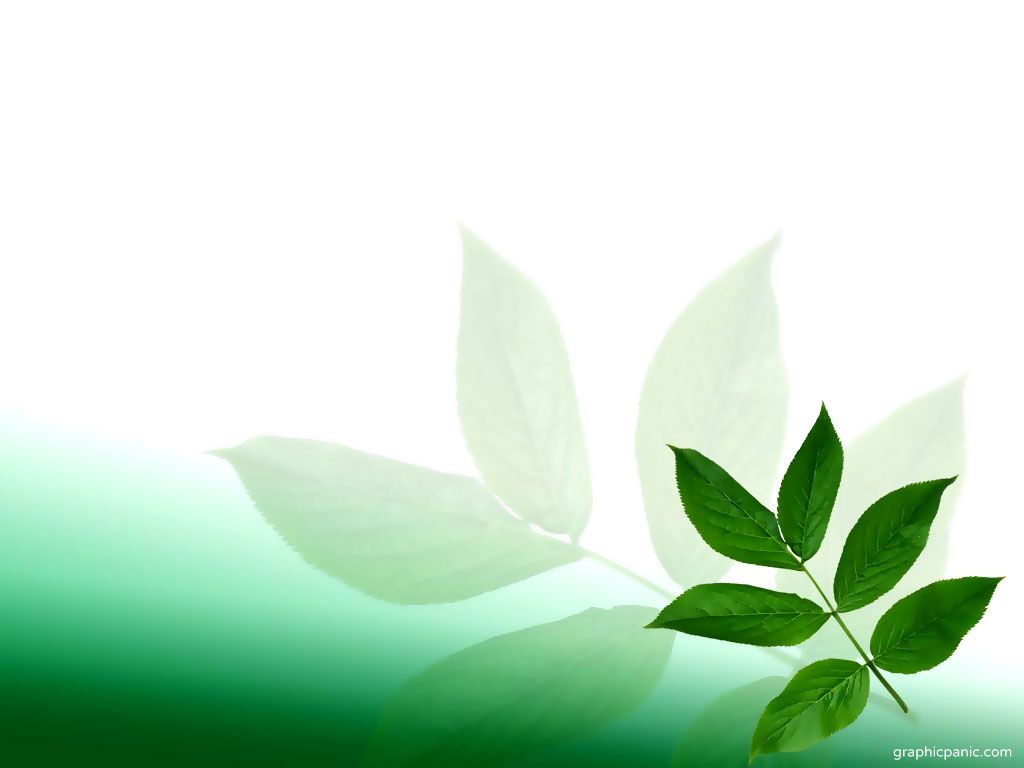 Thứ tư ngày 16 tháng 2 năm 2022
Tập làm văn
Luyện tập quan sát cây cối
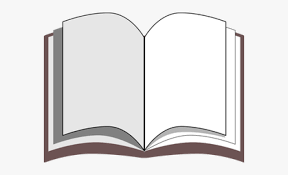 Tập làm văn
Luyện tập quan sát cây cối
1/  Ñoïc laïi ba baøi vaên taû caây coái( Saàu rieâng,Baõi ngoâ,Caây gaïo)  traû lôøi caâu hoûi:
Taùc giaû moãi baøi vaên quan saùt caây theo trình töï nhö theá naøo?
b. Caùc taùc giaû quan saùt caây baêøng nhöõng giaùc quan naøo?
c. Chæ ra nhöõng hình aûnh so saùnh vaø nhaân hoùa maø em thích. Theo em, caùc hình aûnh so saùnh vaø nhaân hoùa naøy coù taùc duïng gì?
d. Trong ba bài văn trên, bài nào miêu tả một loài cây, bài nào miêu tả một cái cây cụ thể?
e. Miêu tả một loài cây có điểm giống và điểm khác so với miểu tả một cây cụ thể ?
a/ Tác giả mỗi bài văn quan sát theo trình tự như thế nào?
+
+
+
b) Các tác giả quan sát cây bằng những giác quan:
Thị giác
Khứu giác
Vị giác
Hoa, quả, thân, cành, lá
Hương thơm của trái
Vị ngọt, béo ngậy của sầu riêng
Cây ngô từ khi bé đến khi ra bắp, thu hoạch
Tiếng chim hót trong vòm lá
- Thị giác
- Thính giác
Cây gạo khi vào mùa hoa, hết mùa hoa và khi quả đã già
Tiếng tu hú gọi mùa trái chín
Thị giác
Thính giác
c. Những hình ảnh so sánh và nhân hóa:
Bài sầu riêng:        - Hoa sầu riêng ngan ngát như hương cau, hương bưởi.	   - Cánh hoa nhỏ như vảy cá, hao hao giống cánh sen con.               - Trái lủng lẳng dưới cành trông như tổ kiến.Bài Bãi ngô:	 - Cây ngô lúc nhỏ lấm tấm như mạ non.  	   - Búp như kết bằng nhung và phấn.	   - Hoa ngô xơ xác như cỏ may.Bài Cây gạo:		  - Cánh hoa gạo đỏ rực quay tít như chong chóng.              - Qủa hai đầu thon vút như con thoi.               - Cây như treo rung rinh hàng ngàn nồi cơm gạo mới.
So sánh
Nhân hoá:  
             Bài Bãi ngô:
 - Búp ngô non núp trong cuống lá.
 - Bắp ngô chờ tay người đến bẻ.
		Bài Cây gạo:
- Các múi bông gạo nở đều, chín như nồi cơm chín đội vung mà cười...
- Cây gạo già mỗi năm trở lại tuổi xuân.
- Cây gạo trở nên với dáng vẻ trầm tư. Cây đứng im, cao lớn, hiền lành.
Các hình ảnh so sánh và nhân hóa có tác dụng gì?
Các hình ảnh so sánh, nhân hóa đó có tác dụng làm cho bài văn miêu tả thêm cụ thể, sinh động, hấp dẫn và gần gũi với người đọc.
d) Trong ba bài văn trên, bài nào miêu tả một loài cây, bài nào miêu tả một cái cây cụ thể?
- Bài “Sầu riêng”, “Bãi ngô” : miêu tả một loài cây
- Bài “Cây gạo” : miêu tả một cái cây cụ thể.
e) Miêu tả một loài cây có điểm giống và điểm khác so với miểu tả một cây cụ thể ?
*Giống nhau:
Đều phải quan sát kĩ, sử dụng kết hợp nhiều giác quan
Tả các bộ phận của cây, khung cảnh xung quanh cây
Sử dụng các biện pháp so sánh, nhận hóa…
Bộc lộ tình cảm của người miêu tả
*Khác nhau
Tả cả loài cây cần chú ý đến các đặc điểm để phân biệt loài cây này với loài cây khác.
Tả 1 cây cụ thể phải chú ý đến đặc điểm riêng của cây đó để phân biệt nó với các cây cùng loại.
Kết luận: Khi quan sát một cây để tả, ta có thể quan sát từng bộ phận của cây hoặc quan sát từng thời kì phát triển của cây ; kết hợp các giác quan để quan sát ; sử dụng các hình ảnh so sánh, nhân hóa.
+ Tả một loài cây chú ý đặc điểm phân biệt giữa loài cây này và loài cây khác.
+ Tả một cây cụ thể chú ý đặc điểm riêng biệt của loài cây đó.
Baøi 2: Quan saùt moät caây maø em thích trong moät khu vöïc tröôøng em hoaëc nôi em ôû vaø ghi laïi nhöõng gì em ñaõ quan saùt ñöôïc.
a/ Trình töï quan saùt cuûa em coù hôïp lí khoâng?
b/ Em ñaõ quan saùt baèng nhöõng giaùc quan naøo?
c/ Caùi caây em quan saùt coù gì khaùc vôùi nhöõng caây khaùc cuøng loaïi?
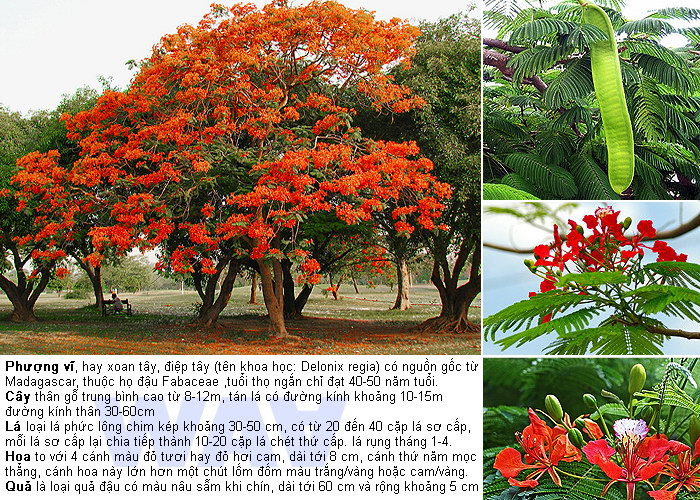 Củng cố và dặn dò:
Hoàn thiện các bài tâp 2 vào vở.
Chuẩn bị bài sau.